Clemens-Brentano-Europaschule
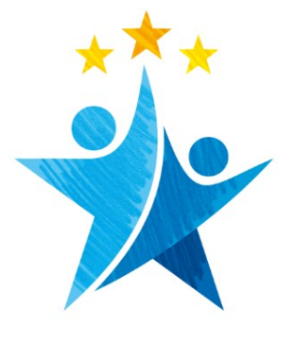 Übergang von der Sek I in die
gymnasiale Oberstufe

Inhalt:
 Ziele der gymnasialen Oberstufe
 Zugangsvoraussetzungen
 Organisation der Oberstufe
 Besonderheiten der CBES, SELF
 Vergleich mit beruflichen Gymnasien
 Anmeldung
 Kontakt
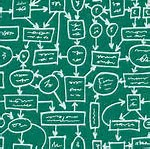 [Speaker Notes: Erstmal die Anwesenden vorstellen – die FBL einbinden

Frau Weber zwei Folien, warum sind die Allendörfer gut für unsere Oberstufe vorbereitet?

Bgym etwas anders:
Berufsfeld
kein musisches Fach
keine 2. Fremdsprache, falls 4 Jahre betrieben
nicht alle 3 Naturwissenschaften
ander Vertiefungs/Wahlfächer

Einstieg über Unterrichtsfächer auf Kärtchen in verschiedenen Farben, sortiert nach Fachbereichen und Verpflichtungsgrad]
Ziel: von der Sek. I zur Hochschule      .
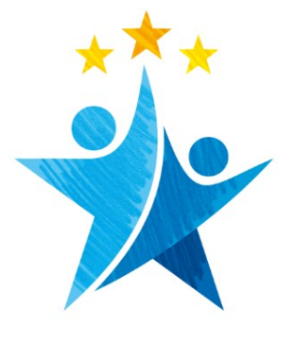 allg. Hochschulreife
FH -
Reife
Abi-Prüfung
Allg. Abitur an der CBES
(oder Ost, Lio, TKS, Herder, RHS, ...)

Berufliches Gymnasium
Je nach Fachrichtung
WSaOsw, MWS, Alice, Th-Litt, W-Brandt
Qualifika-
tionsphase
Jahrespraktikum
Jahr im Ausland
Einführungs
phase
Gym 10
Gym 9 (G8)
Versetzung
R10, qualifizierender
Realschulabschluss
Zugangsvoraussetzungen
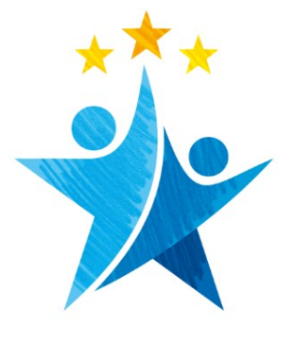 formal:

Gymnasium/Gymnasialzweig
Versetzung in die Einführungsphase am Ende der Klasse 10 (G9) oder Klasse 9 (G8)

Realschulzweig
Qualifizierender Realschulabschluss (formal)
Eignungsfeststellung der Klassenkonferenz
… und das steigert die Erfolgsaussichten:
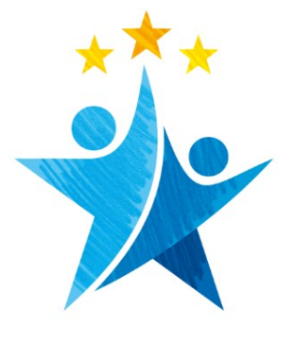 … gute Rechtschreibung (LRS?)
… verständiger Umgang mit Funktionen
    und Termumformungen
… gute Erörterungen
… Texte verfassen in den Fremdsprachen

… gesundes Selbstbewusstsein/Ich-Stärke
… Zielorientierung
… hohe Anstrengungsbereitschaft
… vorhandene Frustrationstoleranz
… vernünftiger Umgang mit digitalen Endgeräten (Disziplin, Technikoffenheit)
Aufnahmekapazität
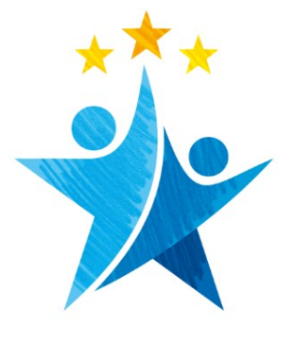 Die Kapazität unserer Oberstufe
ist genügend groß, bei…

-  	 vorliegender Eignung und
rechtzeitiger Anmeldung

…können Sie davon ausgehen, dass Ihr Kind in die Einführungsphase aufgenommen wird.
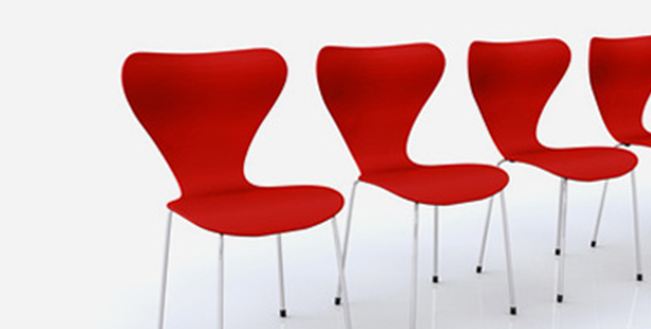 [Speaker Notes: Softskills, Vorteile familier, Film oder Audiobeitrag]
Allgemeines GO/BGym
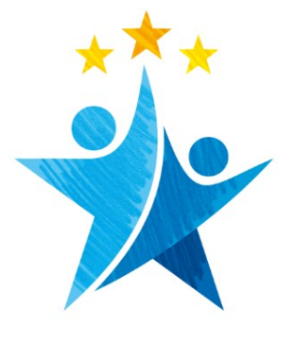 Noten heißen jetzt Punkte, von
0 (nicht belegt) über
05 (voll ausreichend) bis
15 (sehr gut)
Fehlerquotient: in allen Fächern bis 2 Punkte Abzug
					
Organisation in Aufgabenfeldern:
AF I: Deutsch, Englisch, Französisch, Spanisch, Latein,
	Kunst/Musik/Darstellendes Spiel, ...

AF II: Religion/Ethik, Geschichte, Politik und Wirtschaft,
	Geographie, Philosophie, Rechtskunde, ...

AF III: Mathematik, Biologie, Chemie, Physik, Informatik, ...

Sport
Abi-Prüfung
Qualifika-
tionsphase
Einführungs
phase
Unterricht Einführungsphase
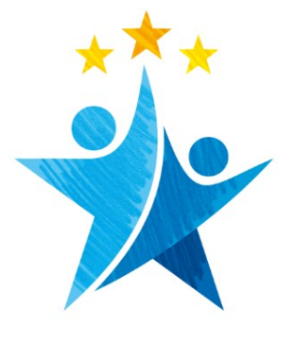 Pflicht:
Deutsch, Englisch, Mathematik, 
2. Fremdsprache Fortführung o. 0-Sprache
(Spanisch, Französisch, Latein, Spanisch-0)
 
Powi, Geschichte, Biologie, Physik, Chemie, Sport
 
Kunst/Musik/Darstellendes Spiel
Religion/Ethik
 
Wahlfächer: Geographie, Informatik, Cambridge, Delf, Kompensationskurse, Orientierungskurse, Rechtskunde, 3. Fremdsprache, Philosophie, Balu & Du
Abi-Prüfung
Qualifika-
tionsphase
Einführungs
phase
34 Std
[Speaker Notes: Sprachen mehr hervorheben]
Unterricht Einführungsphase
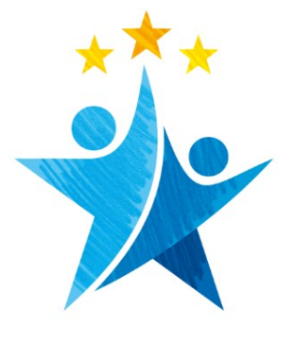 Kombination aus Kursunterricht ...
feste Lerngruppe, gewohnte soziale
Struktur, bekannter Raum, individuelle
Schwerpunktlegung durch Wahlfächer und 
Orientierungskurse
 
… und SELF-Band
Selbständiges, eigenverantwortliches Lernen 
und Fortschritte erzielen, Lernplattform

Kurseinteilung abhängig vom Wahlverhalten der Schüler und den zur Verfügung stehenden Lehrkräften
 
Betriebspraktikum am Ende des Schuljahres
Abi-Prüfung
Qualifika-
tionsphase
Einführungs
phase
[Speaker Notes: Praktikum in der 11 – KM statement?

Entglandpraktikum mediol mehr hervorheben, Folie auf Englisch formulieren, Bili haben wir zwar nicht, aber Englisch wird hier trotzdem gelernt]
Unterricht Einführungsphase
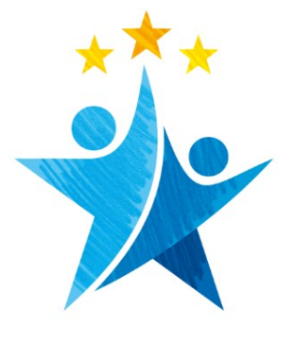 Abi-Prüfung
Qualifika-
tionsphase
Methodentraining CBES, unsere aktuellen Module:
E1.1   Texte erschließen, zusammenfassen
E1.2   Experimentieren im Nawi-Unterricht
E1.3   Recherchieren, Quellen beurteilen, zitieren
E1.4   Präsentieren, Visualisieren
E1.5   Texte Problem lösend produzieren
E1.6	Online-Inhalte effektiv lernen
E1.7   Prüfungsangst
E1.8   Rhetorik, Debattieren
E1.9   Bewerbertraining, Körpersprache
E1.10 Berufsorientierung, Kompetenzfeststellung
Q1.1 Reflexionstag
Einführungs
phase
Verlagerung nach SELF?
[Speaker Notes: Praktikum in der 11 – KM statement?

Entglandpraktikum mediol mehr hervorheben, Folie auf Englisch formulieren, Bili haben wir zwar nicht, aber Englisch wird hier trotzdem gelernt]
Zulassung zur Qualifikationsphase        .
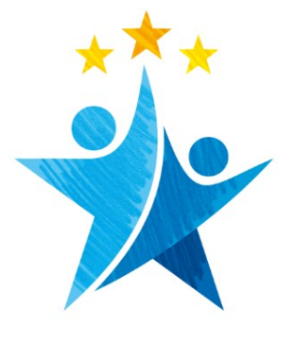 - min. 34 Wochenstunden belegt
- alle Fächer mindestens 05 Punkte
- falls nicht, Ausgleich durch 10
   oder 2 x 07 Punkte
- Deutsch, Fremdsprache, Mathematik können nur durch Fächer dieser Gruppe ausgeglichen werden
- Zwei Minderleistungen?
- Mehr als zwei Minderleistungen?

- zweite Fremdsprache abgeschlossen?
Abi-Prüfung
Qualifika-
tionsphase
Einführungs
phase
Qualifikationsphase
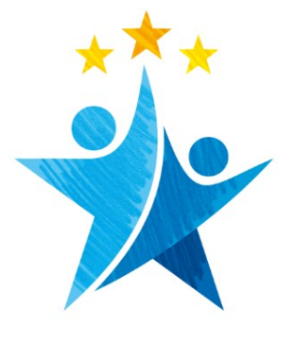 Unterricht in Kursen
2 oder mehr Leistungskurse
1. LK Englisch, Französisch, Spanisch, Mathematik,
Biologie, Physik, Chemie
2. LK ein weiteres Fach von oben oder Deutsch,
Kunst, Powi, Geschichte, Sport
	BGym: LK1: D, E, M, Bio, Ph, Ch
LK2: Berufsfeld

Grundkurse so, dass Belegverpflichtung abgedeckt wird.
CBES: D, E, F, Spa, L, 0-Sprache, Ku/Mu/Dsp,
G, Reli/Eth, Phil, Powi und Geo
M, Bio, Ch, Ph, Info,
Spo
Abi-Prüfung
Qualifika-
tionsphase
Einführungs
phase
[Speaker Notes: Arbeit in den Leistungskursen, hier Stärken medial hervorheben]
Qualifikationsphase
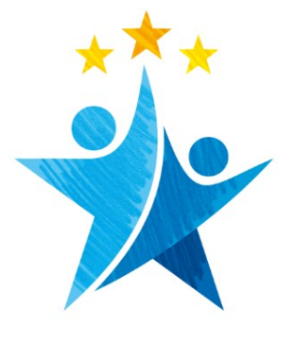 Abi-Prüfung
Qualifika-
tionsphase
Ein LK wird in der Regel Tutorenkurs,
Tutor ist erster Ansprechpartner bei Beratung,
Tutorenfahrt ist Teil der Unterrichtsverpflichtung

Kurszuordnung erfolgt nach
 individueller Fachwahl
 Stundenplan
 Gruppengröße

SELF-Band ist in der Q-Phase feste Größe, Stundenplanverbesserung
Einführungs
phase
[Speaker Notes: Einbinden Fotos von Tutorenfahrt, Tutorengruppe, Abschlussfoto, eine Extraseite? Fahrtenkonzept]
Zulassung zur Abiturprüfung
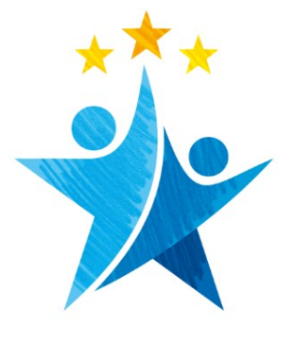 Verweildauer erfüllt: in der Regel 3 Jahre,
höchstens 4 Jahre

Verpflichtung in der zweiten Fremdsprache
erfüllt

verpflichtende Kurse belegt

in den Leistungskursen mind. 80 Punkte,
davon mind. 6 Kurse über 05 Punkte

in den einzubringenden 24 Grundkursen
mind. 120 Punkte

Insgesamt maximal 6 „Unter-Kurse“ erlaubt.
Abi-Prüfung
Qualifika-
tionsphase
Einführungs
phase
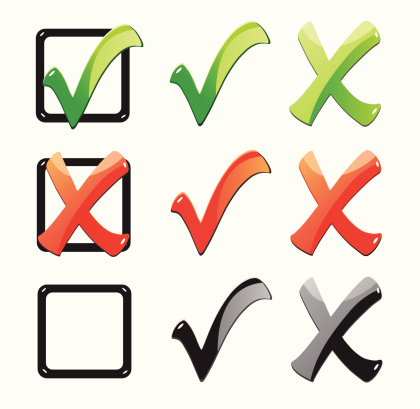 Abiturprüfung
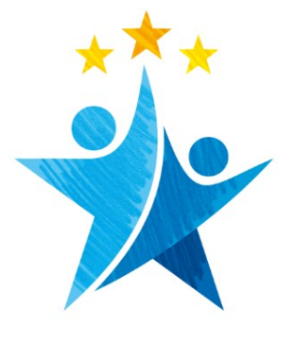 Abi-Prüfung
Qualifika-
tionsphase
5 Prüfungsfächer, davon
2 LKs und 1 Gk schriftlich, (Zentralabitur)
1 Gk mündlich,
1 Gk mündlich oder Präsentation
				           oder Bes. Lernleistung

Deutsch + Mathe + Fremdspr. o. Nawi o. Informatik

aus jedem Aufgabenfeld min. 1 Fach, die drei schriftlichen Prüfungen aus min. 2 Aufgabenfeldern

Prüfungsfach 3 Jahre durchgängig belegt
Einführungs
phase
Abiturwertung
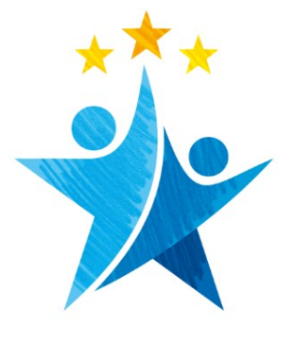 Abi-Prüfung
Qualifika-
tionsphase
24 Grundkurse
min. 120 Punkte
max. 360 Punkte
8 Leistungskurse
min. 80 Punkte
max. 240 Punkte
Abiturprüfung
min. 100 Punkte
max. 300 Punkte
Einführungs
phase
Summe: min. 300 Punkte, höchstens 900 Punkte
Abitur bestanden -
auf zur Feier, äh,
… ins Leben
[Speaker Notes: Foto Abiball]
Berufliches Gymnasium
Berufsfelder der Beruflichen Gymnasien
Wirtsch.a.Oswaldsgarten:  Wirtschaft
TLS:  Bautechnik, Elektrotechnik,
	Mechatronik, Datenverarbeitungstechnik
Aliceschule:  Biologietechnik, Pädagogik,
	Gesundheit
Unterrichtsorganisation
9-10 Stunden im Berufsfeld
LK: Deutsch, Englisch, Französisch,
Mathe, Naturwissenschaft
2. LK: Berufsbezogenes Fach
Meist nur 2 Naturwissenschaften, dann in E 3-stündig
2. Fremdsprache?
Das sind unsere Stärken
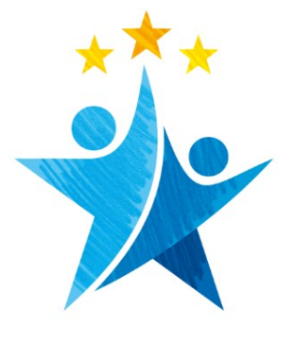 + geringe Jahrgangsbreite, dadurch individuelle Betreuung und familiäre Atmosphäre möglich
+ auch 3 Leistungskurse möglich
+ SELF-Band
+ Austauschprogramme
+ sehr gute Fachräume im musischen und naturwissenschaftlichen Bereich sowie im Sport
+ für Ganztagsbetrieb ausgestattet (Mensa, Bibliothek, Kiosk, Aufenthaltsräume, Makerspace)
+ viele Aktivitäten über den Unterricht hinaus (z. B. Unesco, Berufsorientierung, Schulsozialarbeit, Europa-AG, Fairtrade, ...)
[Speaker Notes: Vom Ende her denken, Abiturienten befragen, was gut gewesen ist und hier zu Wort kommen lassen (Audiobeitrag, Film)
Foto vom Streichen

Was sagen die anderen FBLs zu unseren Stärken?


LaReunion, USA, Spanien, Fahrt nach Rom, Tutorenfahrt, Skifahrt]
Anmeldung
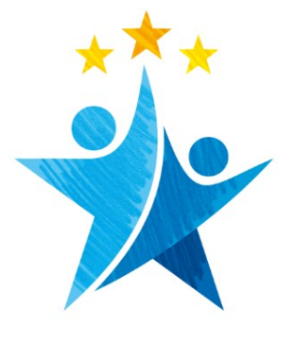 Ende Februar über die abgebende Schule
+ einheitliches Formular
+ Zeugnis mit vorläufiger Eignung

Osterferien/Mai: Zusage mit Kurswahlbogen
Kurswahlbogen zurücksenden

August : Schuljahresbeginn:
endgültige Versetzung/Eignung vorlegen, Willkommen in der Oberstufe
Kontakt
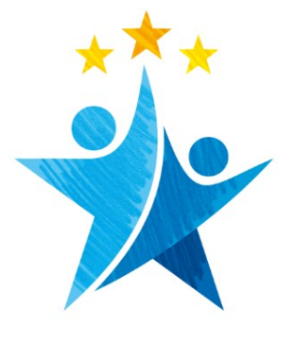 Schulleitung: 				Herr Keller
Oberstufenleitung:		Herr Saul
Fachbereichslteitung: Herr Koch				(I)
 								Herr Payer 			(II)
 								Frau Seegräber		(III)
 								
Telefon: 06406 - 2056/2057
Fax: 06406 - 72896
E-Mail: mail@cbes-lollar.eu

Tag der offenen Tür: kommenden Samstag
Elternsprechtag: Anfang/Mitte Februar
www.cbes-lollar.de
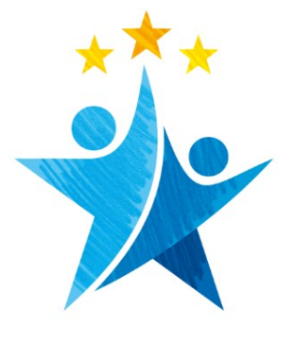 Vielen Dank für Ihre Aufmerksamkeit.

…Fragen?
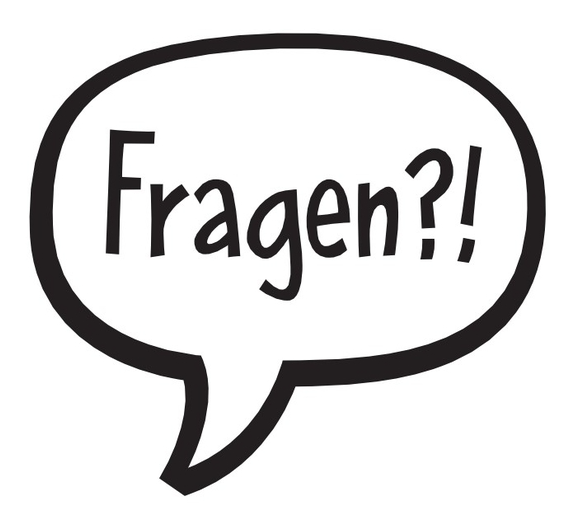 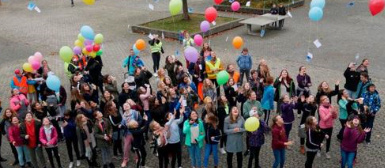